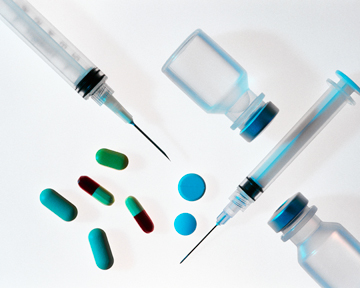 Наркотичні
 речовини
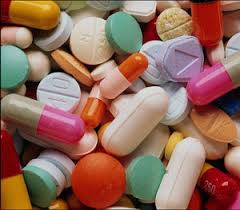 Наркотики – природні і штучні речовини, що визивають залежність.
Види залежності
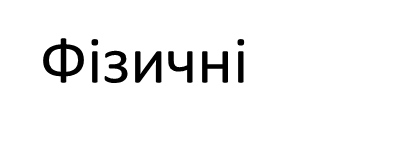 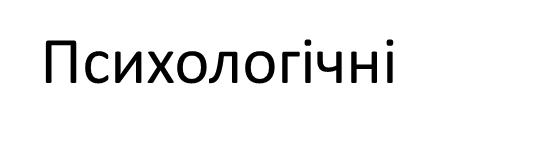 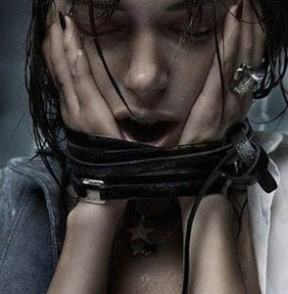 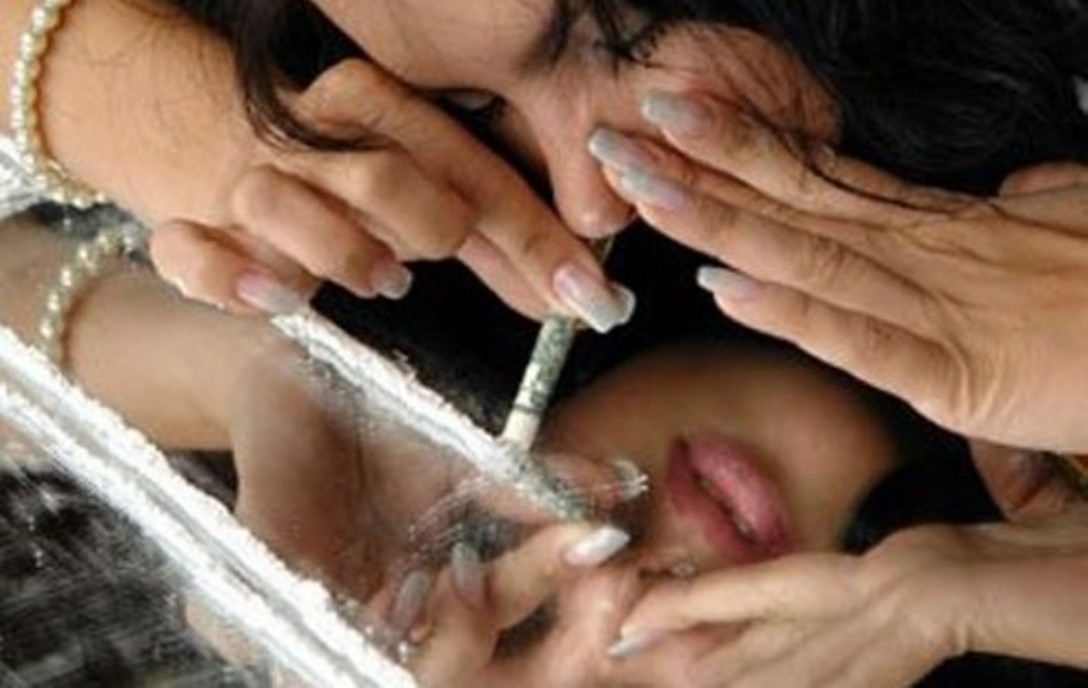 Класифікація наркотичних речовин
1) Опіати
2) Депресанти
3) Стимулятори
 — кокаїн
 — амфетамін
 — кофеїн
 4) Галюціногени
5)Психостемулятори
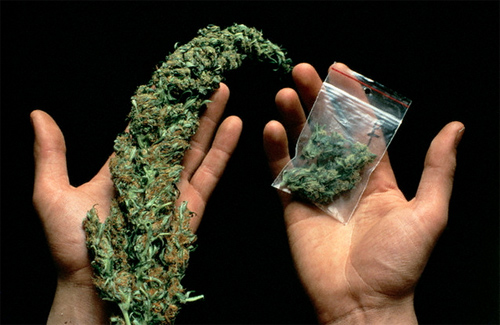 Наркотичні препарати
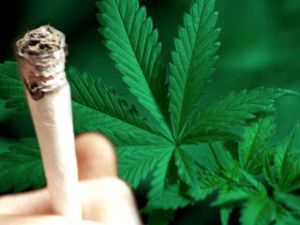 найнебезпечніші: героїн, морфій, опіум і інші наркотики
менш небезпечні наркотики: кодеїн, бензедрин і барбітурати;
найменш небезпечні: канабіс, ЛСД.
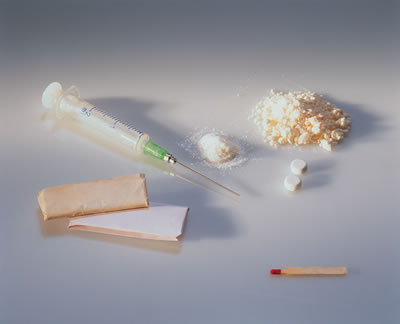 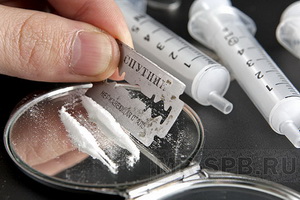 Спосіб введення
Куріння: тютюн, канабіс, крек тощо.
Ін’єкції (у вени чи м’язи): опіати, ефедрин, амфітамін тощо.
Ковтання: барбітурати, транквілізатори тощо.
Випивання: алкоголь, метадон тощо.
Вдихання: леткі засоби, кокаїн тощо.
Жування: опіати, беладона тощо.
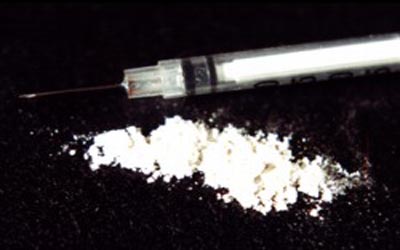 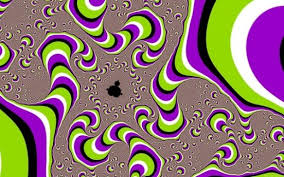 Чим приваблює вживання наркотиків?
“будеш довго танцювати, не відчуваючи втоми”;

“відчуєш “кайф””, “подивишся “мультики””;

·“це вирішить твої проблеми, зменшить тривожність”;

 “уживання наркотиків – твоя власна справа”;

·“у житті все треба спробувати .”
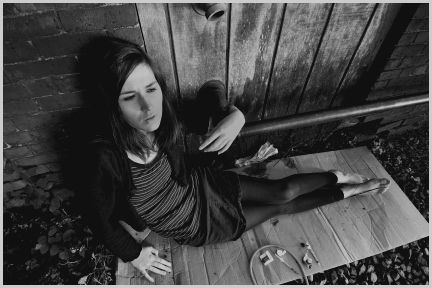 Вплив наркотиків
Організм підлітків під впливом наркотичних речовин швидко виснажується, уповільнюється розвиток, порушується статеве дозрівання.
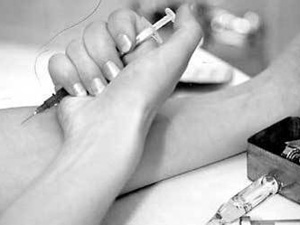 Наслідки наркоманії.
В першу чергу наркотики впливають на психіку, призводять до духовної деградації і повного фізичного виснаження організму.
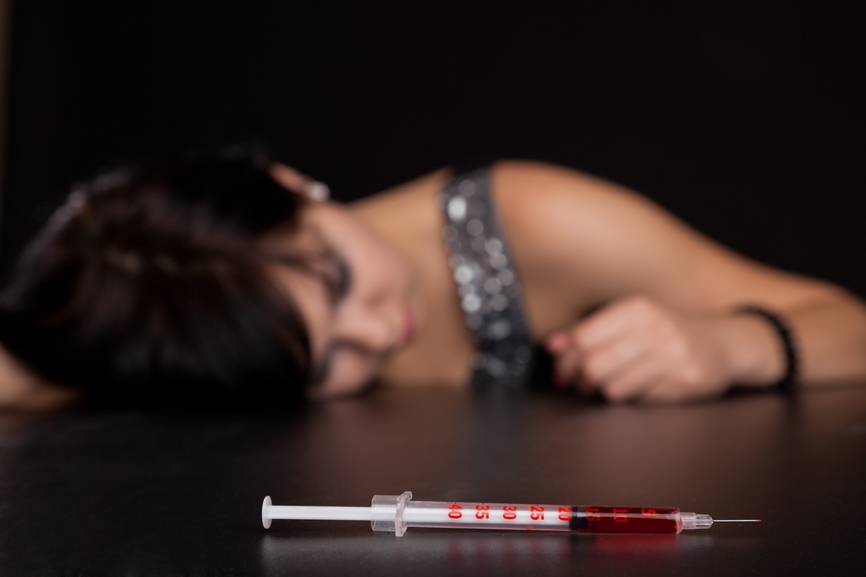 Наркотики - пожизненная ломка НЕ ЛОМАЙ СЕБЕ ЖИЗНЬ